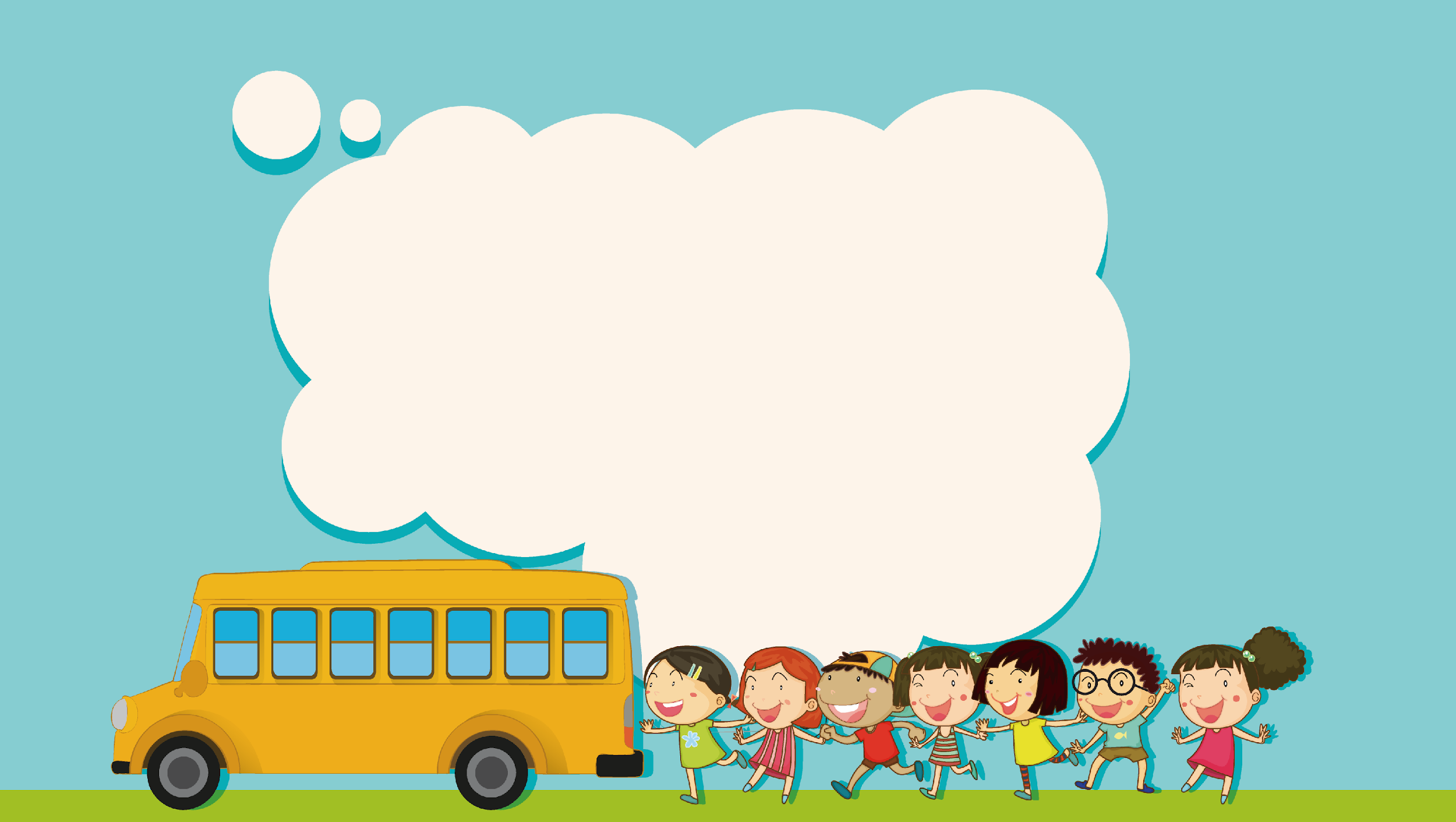 TOÁN 5
ÔN TẬP: KHÁI NIỆM VỀ PHÂN SỐ
Trang 3, 4
Yêu cầu cần đạt
Biết đọc và viết phân số, biết biểu diễn một phép chia số tự nhiên cho một số tự nhiên khác 0 và viết một số tự nhiên dưới dạng phân số.
1
2
Vận dụng kiến thức làm được các bài tập 1, 2, 3, 4.
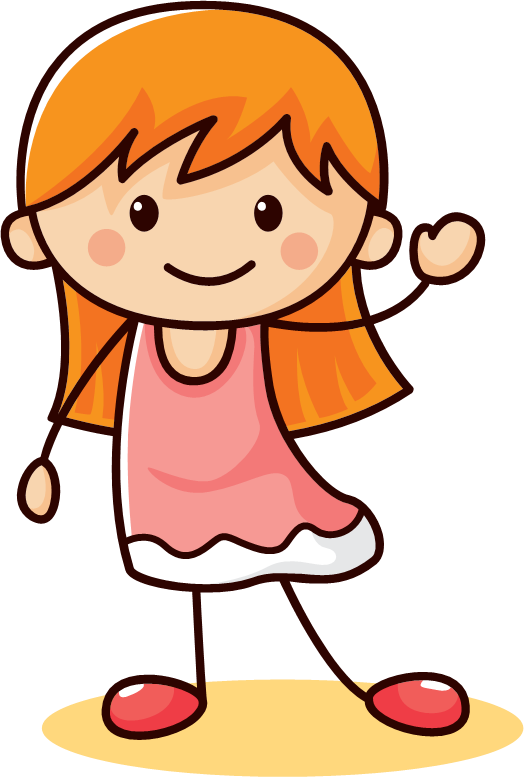 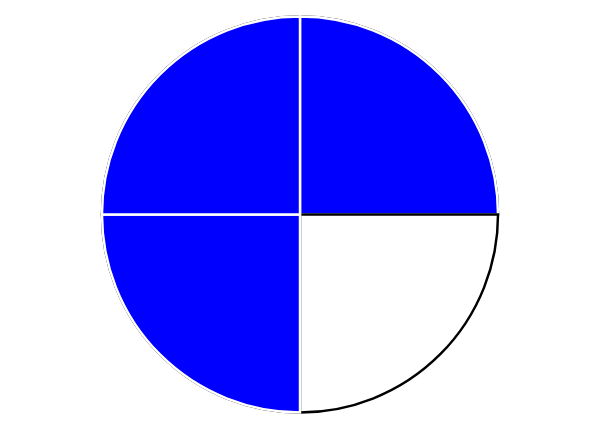 [Speaker Notes: -Quan sát tấm bìa và nêu đọc, viết ps chỉ số phần đã tô màu tương ứng ở mỗi tấm bìa?
- Giải thích ý nghĩa phân số]
Đọc là: Hai phần ba
Viết:
Viết:
Đọc là: Năm phần mười
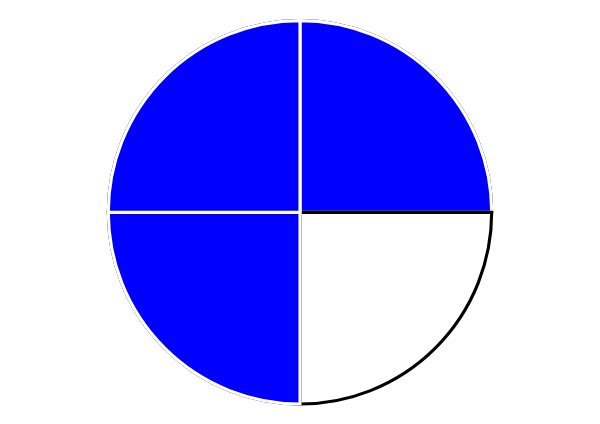 Viết:
Viết:
Đọc là: Ba phần tư
Bốn mươi phần một trăm
 Hay bốn mươi phần trăm
Ta gọi      ;        ;      ;          là các phân số
[Speaker Notes: -Quan sát tấm bìa và nêu đọc, viết ps chỉ số phần đã tô màu tương ứng ở mỗi tấm bìa?
- Giải thích ý nghĩa phân số]
Chú ý:
Ví dụ:
4 : 10 =
9 : 2 =
1 : 3 =
Có thể dùng phân số để ghi kết quả của phép chia một số tự nhiên cho một số tự nhiên khác 0. Phân số đó cũng được gọi là thương của phép chia đã cho.
Ví dụ:
12  =
2001  =
5  =
2) Mọi số tự nhiên điều có thể viết thành phân số có mẫu số là 1.
[Speaker Notes: Hãy viết kết quả của các phép chia sau dưới dạng PS
Có thể viết kết quả của phép chia 1 số tự nhiên với số chia là 0 được không? Vì sao? Từ đây ta có lưu ý gì?
Nêu cách viết 1 STN thành PS?]
1  =
Ví dụ:
1  =
1  =
3) Số 1 có thể viết thành phân số có tử số và  mẫu số giống nhau và khác 0.
Ví dụ:
0  =
0  =
0  =
4) Số 0 có thể viết thành phân số có tử số là 0  và mẫu số khác 0.
[Speaker Notes: Phân số = 1khi nào?
Phân số = 0 khi nào? Có thể lấy 0 : 0 được không? Vì sao?]
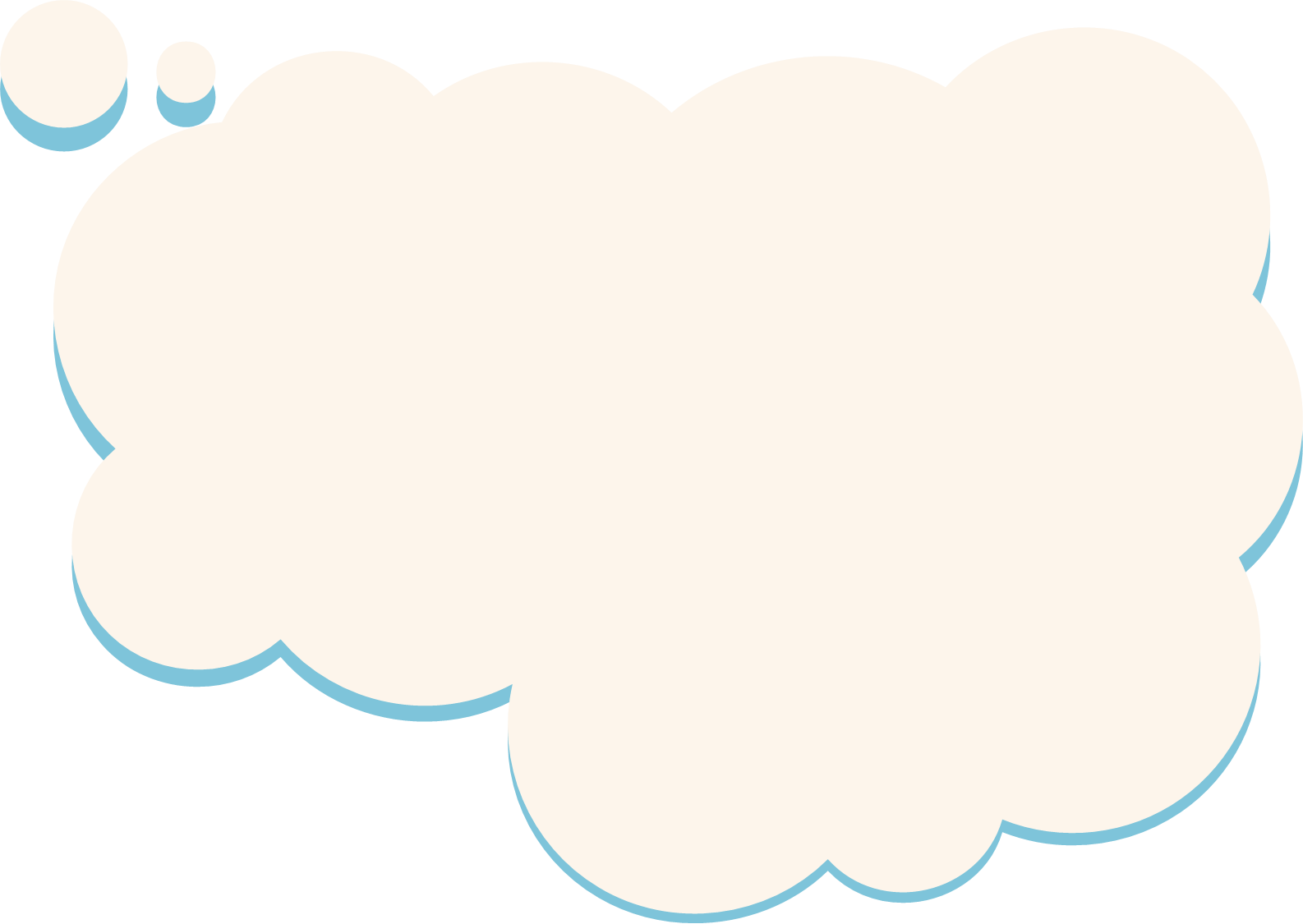 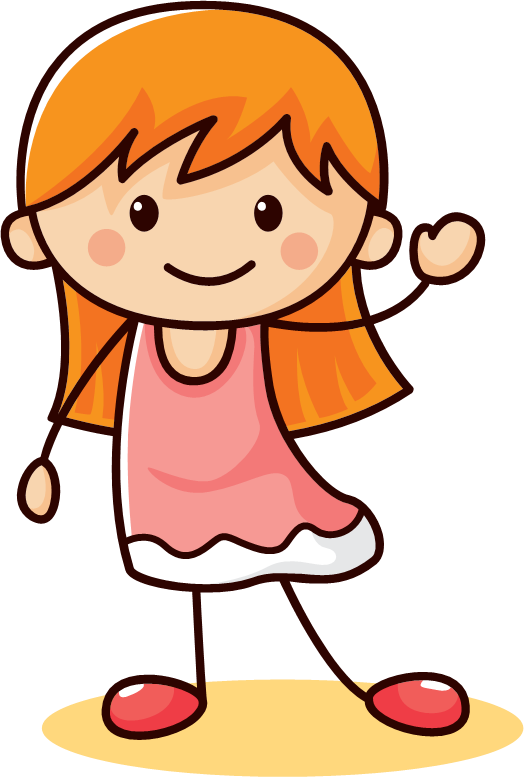 THỰC HÀNH
Bài 1:
[Speaker Notes: Hs điền chữ, số vào ô trống
Chốt: cách đọc PS, hiểu tử số và mẫu số của PS.
Khi viết PS ta cần lưu ý gì?
- Qua BT 1, con đã đạt được mục tiêu nào của bài học?]
Bài 2: Viết các thương sau dưới dạng phân số:
3 : 5
=
75 : 100
=
9 : 17
=
[Speaker Notes: - GV chiếu bài HS bằng máy chiếu.
Thương của một phép chia có thể viết dưới dạng nào?
Chốt:  cách viết thương dưới dạng PS: TS là SBC, MS là SC]
Bài 3: Viết các số tự nhiên sau dưới dạng phân số có mẫu số là 1.
32
=
105
=
1000
=
[Speaker Notes: Một số tự nhiên bất kì có thể viết dưới dạng nào?
BT này ta đã thực hiện được mục tiêu nào?]
Bài 4: Viết số thích hợp vào ô trống:
a)  1 =
=
6
a
=
b)  0 =
5 + 3
5
[Speaker Notes: Số 1 có thể thành 1 PS như thế nào?]
Hoạt động tiếp nối
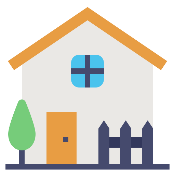 Chuẩn bị bài sau
Ôn tập: Tính chất cơ bản của phân số